Memory Management
Damian Gordon
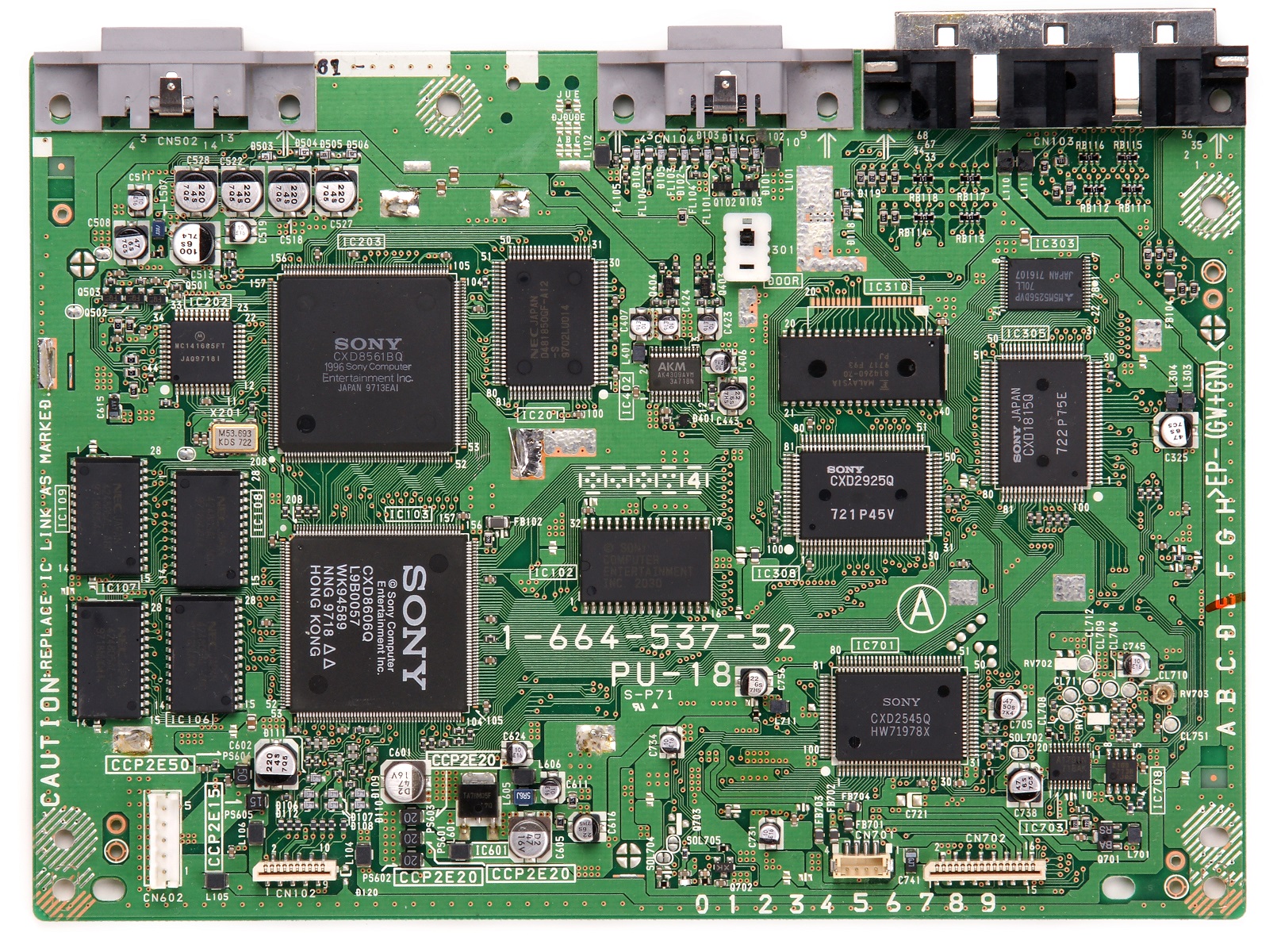 Memory Management
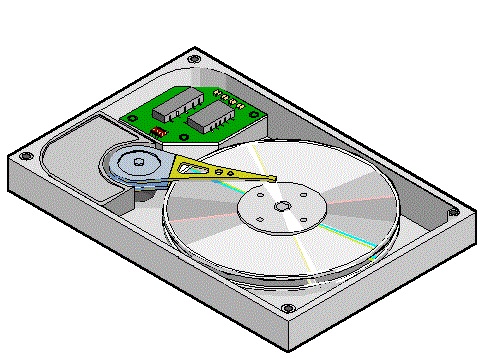 (SECONDARY
     MEMORY)
HARD DISK
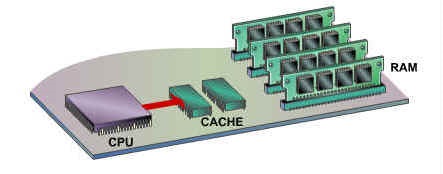 CACHE 1
(MAIN
     MEMORY)
2
CPU
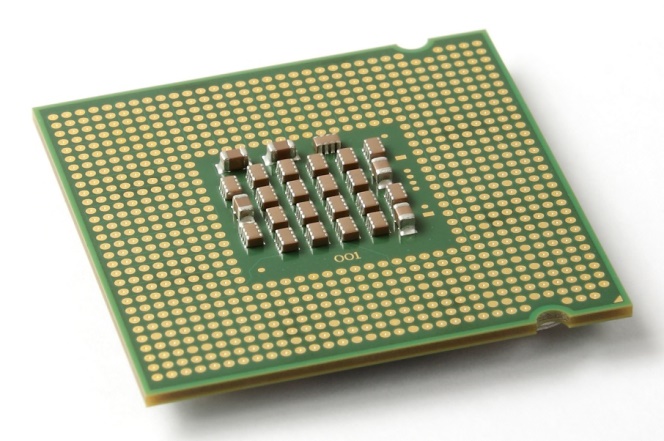 CPU
Cache 1
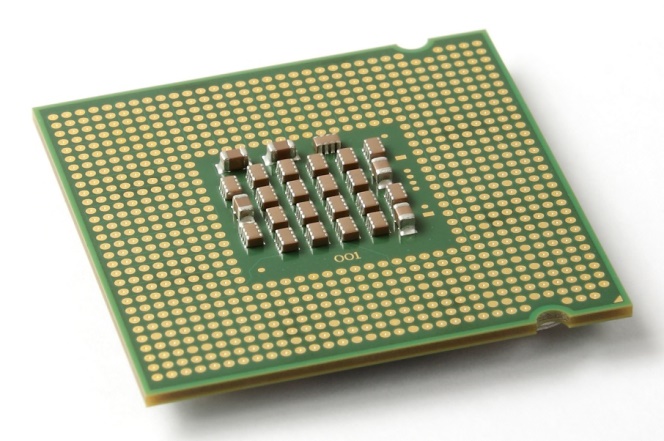 Cache
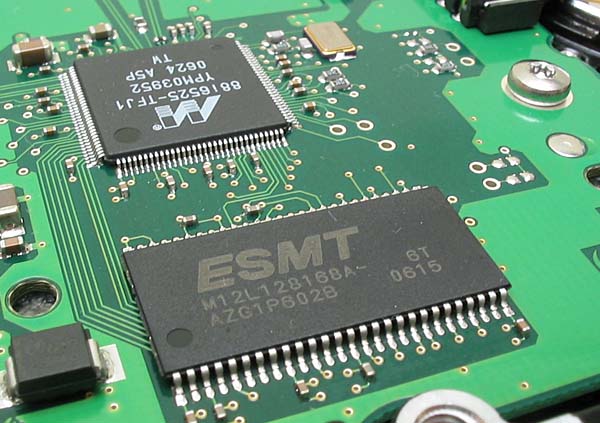 CPU
Cache
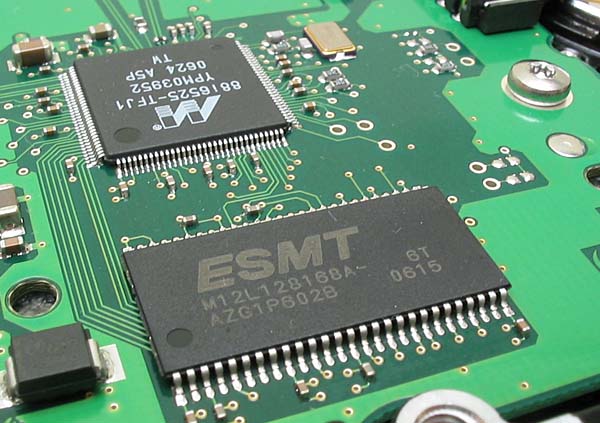 CPU
Cache 2
Cache
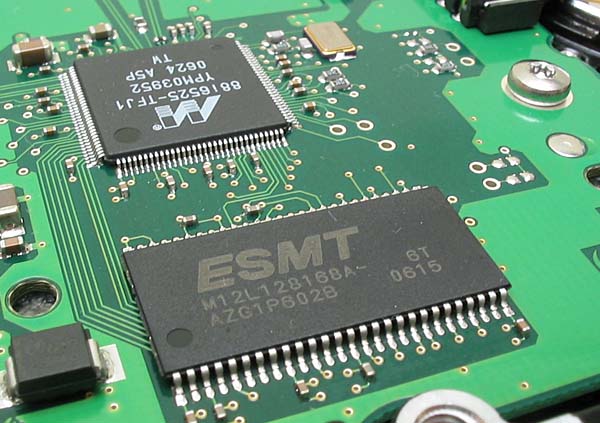 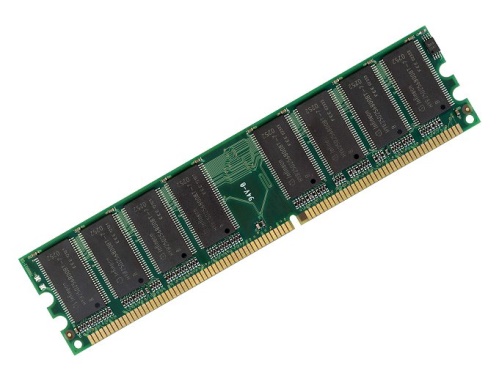 Main Memory(RAM)
Secondary Memory(Hard Disk)
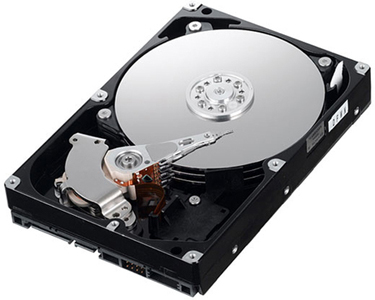 Memory Management
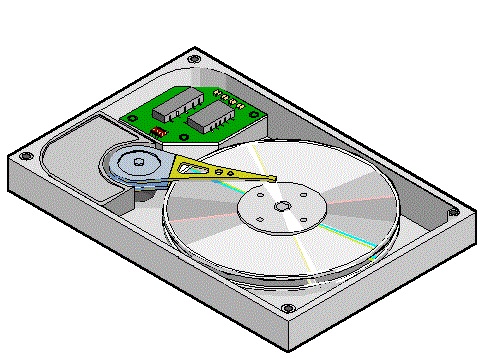 (SECONDARY
     MEMORY)
HARD DISK
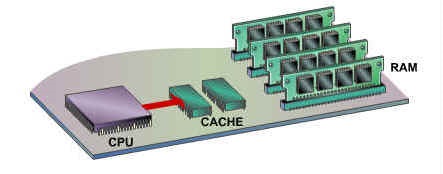 CACHE 1
(MAIN
     MEMORY)
2
Memory Management
Approximate number of clock cycles to access 
the various elements of the memory hierarchy.
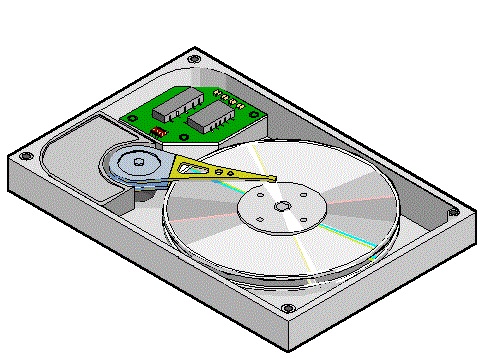 (SECONDARY
     MEMORY)
HARD DISK
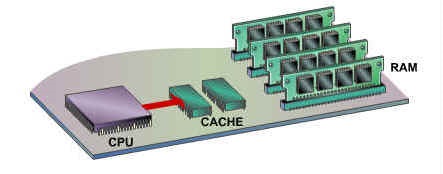 CACHE 1
(MAIN
     MEMORY)
2
101
Memory Management
Approximate number of clock cycles to access 
the various elements of the memory hierarchy.
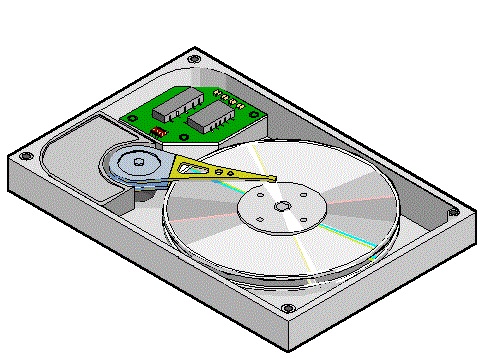 (SECONDARY
     MEMORY)
HARD DISK
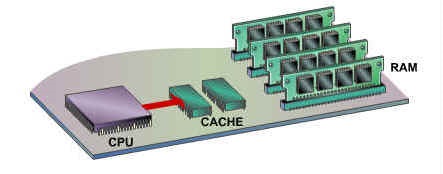 CACHE 1
(MAIN
     MEMORY)
2
101
103
Memory Management
Approximate number of clock cycles to access 
the various elements of the memory hierarchy.
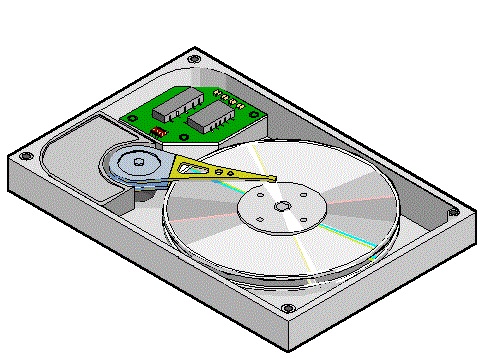 (SECONDARY
     MEMORY)
HARD DISK
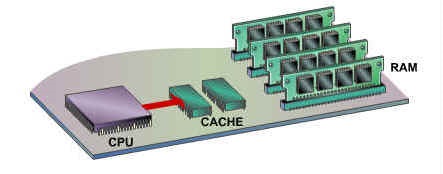 CACHE 1
(MAIN
     MEMORY)
2
101
103
107
Memory Management
Let’s consider an operating system model with a single user, and how they use memory.
Single-User System
MAIN
MEMORY
Single-User System
MAIN
MEMORY
200K
available
Single-User System
If I create a program:
MAIN
MEMORY
200K
available
Single-User System
If I create a program:
MAIN
MEMORY
PROGRAM 1
200K
available
Single-User System
If I create a program:




to be processed, it has
   to be written entirely into
   Main Memory, in 
   contiguous space
MAIN
MEMORY
PROGRAM 1
200K
available
Single-User System
PROGRAM 1
MAIN
MEMORY
200K
available
Single-User System
If the program is bigger:
MAIN
MEMORY
PROGRAM 1
200K
available
Single-User System
If it doesn’t fit in the 
  memory, it’s can’t be
  processed.
MAIN
MEMORY
200K
available
Memory Management
This is the limitation of all computers, if a program is too big, we have to do one of two things:

Get more memory

Make the program smaller
Algorithm for Single-User System
Store first location of program in the base register (for memory protection);
Set Program Counter to the first memory location;
Read first instruction of program;
WHILE (last instruction reached OR Program Counter is greater than Memory Size)
    DO Increment the Program Counter;
    IF (last instruction reached)
        THEN Stop Loading Program;
    END IF;
    IF (Program Counter is greater than Memory Size)
        THEN Stop Loading Program;
    END IF;
    Load instruction into memory;
    Read next instruction of program;
END WHILE;
Memory Management
To allow more than one program to run at the same time, the memory is subdivided into FIXED PARTITIONS.
Fixed Partitions
MAIN
MEMORY
250K
Fixed Partitions
PARTITION 1
100K
PARTITION 2
25K
250K
PARTITION 3
25K
PARTITION 4
50K
PARTITION 5
50K
Fixed Partitions
This leaves us with less memory, but at least more than one user (and their user process) can be logged into the system at the same time.
If we want to adjust the size of the partitions we need to shut down the system, go into the boot login, and then restart.
Algorithm for Fixed Partitions
WHILE (there are still programs in the queue)
DO Determine the program’s requested memory size;
   IF program size > Size of Largest Partition
      THEN Reject the program;
           PRINT “program Rejected: Not Enough Memory”;
           Exit; /* this iteration and get next program */
   END IF;
   MyCounter := 1;
   WHILE (MyCounter <= Number of Partitions in Memory)
   DO IF (program Size > Memory_Partition[Counter].Size
     THEN MyCounter := MyCounter + 1; 
     ELSE IF (Memory_Partition[Counter].Status == “FREE”;
          THEN Load program into Memory_Partition[Counter];
               Memory_Partition[Counter].Status := “BUSY”;
               Exit; /* this iteration and get next program */
          ELSE MyCounter := MyCounter + 1;
          END IF;
   END WHILE;
   No partition available; 
   put program in waiting queue;
END WHILE;
Fixed Partitions
To make this work, the Memory manager needs to keep a Partition Table to remember the status of all the partitions.
Fixed Partitions
To make this work, the Memory manager needs to keep a Partition Table to remember the status of all the partitions.
Fixed Partitions
Which looks like this in memory:
Fixed Partitions
Which looks like this in memory:
PARTITION 1
100K
PARTITION 2
25K
250K
PARTITION 3
25K
PARTITION 4
50K
PARTITION 5
50K
Fixed Partitions
Let’s add some programs in:
Fixed Partitions
Let’s add some programs in:
PARTITION 1
100K
PARTITION 2
25K
250K
PARTITION 3
25K
PARTITION 4
50K
PARTITION 5
50K
Fixed Partitions
Let’s add some programs in:
PARTITION 1
PROGRAM 1
100K
PARTITION 2
25K
250K
PARTITION 3
25K
PARTITION 4
50K
PARTITION 5
50K
Fixed Partitions
Let’s add some programs in:
PARTITION 1
PROGRAM 1
100K
PROGRAM 2
PARTITION 2
25K
250K
PARTITION 3
25K
PARTITION 4
50K
PARTITION 5
50K
Fixed Partitions
Let’s add some programs in:
PARTITION 1
PROGRAM 1
100K
PROGRAM 2
PARTITION 2
25K
250K
PARTITION 3
25K
PROGRAM 3
PARTITION 4
50K
PARTITION 5
50K
Fixed Partitions
Let’s add some programs in:
PARTITION 1
PROGRAM 1
100K
INTERNAL FRAGMENTATION
PROGRAM 2
PARTITION 2
25K
250K
PARTITION 3
25K
PROGRAM 3
PARTITION 4
50K
PARTITION 5
50K
Fixed Partitions
Let’s add some programs in:
PARTITION 1
PROGRAM 1
100K
INTERNAL FRAGMENTATION
PROGRAM 2
PARTITION 2
25K
250K
PARTITION 3
25K
PROGRAM 3
PARTITION 4
50K
INTERNAL FRAGMENTATION
PARTITION 5
50K
Fixed Partitions
Let’s add some programs in:
PARTITION 1
PROGRAM 1
100K
INTERNAL FRAGMENTATION
PROGRAM 2
PARTITION 2
25K
250K
PARTITION 3
EMPTY PARTITION
25K
PROGRAM 3
PARTITION 4
50K
INTERNAL FRAGMENTATION
PARTITION 5
50K
Fixed Partitions
Let’s add some programs in:
PARTITION 1
PROGRAM 1
100K
INTERNAL FRAGMENTATION
PROGRAM 2
PARTITION 2
25K
250K
PARTITION 3
EMPTY PARTITION
25K
PROGRAM 3
PARTITION 4
50K
INTERNAL FRAGMENTATION
PARTITION 5
EMPTY PARTITION
50K
Fixed Partitions
Selecting the correct set of partition sizes is a tricky business, too small and larger programs will be waiting forever to run, too big and there is a lot of wasted space.
Dynamic Partitions
An alternative is DYNAMIC PARTITIONS, where a program is given the space it requests, if there is space available for it.
This takes care of lots of problems.
Dynamic Partitions
Let’s add some programs in:
MAIN
MEMORY
250K
Dynamic Partitions
Let’s add some programs in:
MAIN
MEMORY
PROGRAM 1
250K
Dynamic Partitions
Let’s add some programs in:
MAIN
MEMORY
PROGRAM 1
250K
Dynamic Partitions
Let’s add some programs in:
MAIN
MEMORY
PROGRAM 1
PROGRAM 2
250K
Dynamic Partitions
Let’s add some programs in:
MAIN
MEMORY
PROGRAM 1
PROGRAM 2
250K
Dynamic Partitions
Let’s add some programs in:
MAIN
MEMORY
PROGRAM 1
PROGRAM 2
PROGRAM 3
250K
Dynamic Partitions
Let’s add some programs in:
MAIN
MEMORY
PROGRAM 1
PROGRAM 2
PROGRAM 3
250K
Dynamic Partitions
Let’s add some programs in:
MAIN
MEMORY
PROGRAM 1
PROGRAM 2
PROGRAM 4
PROGRAM 3
250K
Dynamic Partitions
Let’s add some programs in:
MAIN
MEMORY
PROGRAM 1
PROGRAM 2
PROGRAM 3
250K
PROGRAM 4
Dynamic Partitions
Let’s add some programs in:
MAIN
MEMORY
PROGRAM 1
PROGRAM 2
PROGRAM 5
PROGRAM 3
250K
PROGRAM 4
Dynamic Partitions
Let’s add some programs in:
MAIN
MEMORY
PROGRAM 1
PROGRAM 2
PROGRAM 5
PROGRAM 3
250K
WAIT
PROGRAM 4
Dynamic Partitions
It isn’t perfect, because the next program will go into the slot that is freed up by a completed program.
Dynamic Partitions
Let’s add some programs in:
MAIN
MEMORY
PROGRAM 1
PROGRAM 2
PROGRAM 5
PROGRAM 3
250K
WAIT
PROGRAM 4
Dynamic Partitions
Let’s add some programs in:
MAIN
MEMORY
PROGRAM 1
PROGRAM 2
PROGRAM 5
PROGRAM 3
250K
WAIT
PROGRAM 4
Dynamic Partitions
Let’s add some programs in:
PROGRAM 1
PROGRAM 2
PROGRAM 5
250K
WAIT
PROGRAM 4
Dynamic Partitions
Let’s add some programs in:
PROGRAM 1
PROGRAM 2
PROGRAM 5
250K
PROGRAM 4
Dynamic Partitions
Let’s add some programs in:
PROGRAM 1
PROGRAM 2
PROGRAM 5
250K
EXTERNAL FRAGMENTATION
PROGRAM 4
Dynamic Partitions
So however we partition, we end up with fragmentation, one way or the other.
Partitions
PROGRAM 1
PROGRAM 2
PROGRAM 3
250K
PROGRAM 4
PROGRAM 5
Partitions
So how do we decide where to slot in a new program?
PROGRAM 1
PROGRAM 2
PROGRAM 3
250K
PROGRAM 4
PROGRAM 5
Partitions
So how do we decide where to slot in a new program?
PROGRAM 1
PROGRAM 2
PROGRAM 3
PROGRAM 6
250K
PROGRAM 4
PROGRAM 5
Partitions
Here is the first slot free
PROGRAM 1
PROGRAM 2
PROGRAM 3
PROGRAM 6
250K
PROGRAM 4
PROGRAM 5
Partitions
Here is the first slot free
PROGRAM 1
PROGRAM 2
PROGRAM 6
PROGRAM 3
250K
PROGRAM 4
PROGRAM 5
Partitions
But here’s a better fit
PROGRAM 1
PROGRAM 2
PROGRAM 3
PROGRAM 6
250K
PROGRAM 4
PROGRAM 5
Partitions
But here’s a better fit
PROGRAM 1
PROGRAM 2
PROGRAM 3
250K
PROGRAM 6
PROGRAM 4
PROGRAM 5
Partitions
So we can either add the new block to the first available slot (FIRST-FIT ALGORITHM) or we can add the new block to the most suitable available slot (BEST-FIT ALGORITHM).
Partitions
If the Memory Manager wants a FIRST-FIT ALGORITHM then it stores a table in order of memory locations.
If the Memory Manager wants a BEST-FIT ALGORITHM then it stores a table in order of size of memory locations.
Deallocating space
After a program is completed, there are three cases for deallocating space in memory:
Deallocating space
1. There are programs either side of the freed space:
PROGRAM 5
PROGRAM 5
PROGRAM 3
PROGRAM 3
PROGRAM 6
PROGRAM 4
PROGRAM 4
PROGRAM 8
PROGRAM 8
Deallocating space
2. There are is a program on one side, and it’s free on the other side of the freed space:
PROGRAM 5
PROGRAM 5
PROGRAM 3
PROGRAM 3
PROGRAM 6
PROGRAM 8
PROGRAM 8
Deallocating space
3. There are no programs on either side of the freed space:
PROGRAM 5
PROGRAM 5
PROGRAM 6
PROGRAM 8
PROGRAM 8
Deallocating space
Let’s look at the implications of each of these cases in terms of what the Memory Manager has to do to remember the FREE and BUSY memory spaces.
Deallocating space
1. There are programs either side of the freed space:
PROGRAM 5
PROGRAM 5
PROGRAM 3
PROGRAM 3
PROGRAM 6
PROGRAM 4
PROGRAM 4
PROGRAM 8
PROGRAM 8
Deallocating space
1. There are programs either side of the freed space:
200-250
PROGRAM 5
PROGRAM 5
200-250
250-300
PROGRAM 3
PROGRAM 3
250-300
300-315
PROGRAM 6
300-315
315-340
PROGRAM 4
PROGRAM 4
315-340
340-355
340-355
355-380
PROGRAM 8
PROGRAM 8
355-380
Deallocating space
1. There are programs either side of the freed space:
200-250
200-250
250-300
250-300
300-315
300-315
315-340
315-340
340-355
340-355
355-380
355-380
Deallocating space
2. There are is a program on one side, and it’s free on the other side of the freed space:
PROGRAM 5
PROGRAM 5
PROGRAM 3
PROGRAM 3
PROGRAM 6
PROGRAM 8
PROGRAM 8
Deallocating space
2. There are is a program on one side, and it’s free on the other side of the freed space:
200-250
PROGRAM 5
PROGRAM 5
200-250
250-300
PROGRAM 3
PROGRAM 3
250-300
300-315
PROGRAM 6
300-355
315-355
355-380
PROGRAM 8
PROGRAM 8
355-380
Deallocating space
2. There are is a program on one side, and it’s free on the other side of the freed space:
200-250
200-250
250-300
250-300
300-315
300-355
315-355
355-380
355-380
Deallocating space
2. There are is a program on one side, and it’s free on the other side of the freed space:
Deallocating space
2. There are is a program on one side, and it’s free on the other side of the freed space:
Deallocating space
3. There are no programs on either side of the freed space:
PROGRAM 5
PROGRAM 5
PROGRAM 6
PROGRAM 8
PROGRAM 8
Deallocating space
3. There are no programs on either side of the freed space:
200-250
PROGRAM 5
PROGRAM 5
200-250
250-300
250-355
300-315
PROGRAM 6
315-355
355-380
PROGRAM 8
PROGRAM 8
355-380
Deallocating space
3. There are no programs on either side of the freed space:
200-250
200-250
250-300
250-355
300-315
315-355
355-380
355-380
Deallocating space
3. There are no programs on either side of the freed space:
Deallocating space
3. There are no programs on either side of the freed space: